March 2024
STA-assisted Calibration for Multi-AP Coordination
Date: 2024-03-08
Authors:
Slide 1
Ke Zhong, Ruijie Networks Co., Ltd
March 2024
Abstract
Introduction
Calibration issue for Multi-AP coordination
STA-assisted Calibration for Multi-AP Coordination 
Conclusion
Slide 2
Ke Zhong, Ruijie Networks Co., Ltd
March 2024
Introduction
In PAR of P802.11bn, the Ultra High Reliability (UHR) capability has been defined to improve Rate-vs-Range enhancement, reduce latency, and reduce power consumption for AP, compared to Extremely High Throughput (EHT) MAC/PHY operation.  
Multi-AP operation (aka. Multi-AP coordination/transmission) has been proposed as one of the key candidate features to meet the requirement of UHR capability, balancing the quality of service for STAs at all the coverage areas of a system. Both the spectral efficiency and robustness can be improved with multi-AP operation. Especially in higher frequency bands, multi-AP operation is helpful and necessary in overcoming blocking effects, ensuring transmission/reception reliability and reducing latency. 
However, it is difficult to truly achieve the performance gain of multi-AP operation without compensating non-ideal factors, such as calibration error among coordination APs, in actual deployment conditions. In this contribution, we propose a method of STA-assisted calibration for multi-AP coordination.
Slide 3
Ke Zhong, Ruijie Networks Co., Ltd
March 2024
Calibration issue for Multi-AP coordination
Synchronization is essential for multi-AP coordination schemes, especially for joint transmission (JT).
For JT, there are non-coherent JT (NC-JT) and coherent JT (CJT). CJT can improve coverage and average throughput in commercial deployments assuming ideal or high-performance backhaul and synchronization, expanding the utility of multi-AP deployments. However, assuming ideal backhaul and synchronization among APs are not practical in real deployment scenarios. 
To enhance the system performance for more practical scenarios with non-ideal backhaul and non-ideal synchronization, the issues of impairments such as inter-AP phase/delay and frequency offsets, etc., need to be considered and addressed. The scheduling, sharing and precoding for CJT is difficult to be aligned through the non-ideal backhaul, causing large throughput degradation. Therefore, calibration is needed among APs. 
Implementation-based inter-AP calibration is challenging due to limited knowledge at AP side with non-ideal backhaul. Given that STA has better and more-timely knowledge of signal quality changes, STA-assisted calibration/synchronization among APs (e.g., reports delay/phase/frequency difference between APs) can lead to more timely calibration. Under such a procedure, if the STA determines that e.g., current signal quality becomes poor, STA can trigger calibration-related reporting to AP(s) to assist synchronization among APs. 
To make multi-AP coordination, especially JT, applicable to more deployment scenarios with non-ideal backhaul and non-ideal synchronization, we propose STA-assisted calibration for multi-AP coordination in this contribution. With the help of STA feedback and forwarding, the scheduling, sharing and precoding could be aligned in a timely manner.
Slide 4
Ke Zhong, Ruijie Networks Co., Ltd
March 2024
STA-assisted Calibration for Multi-AP Coordination
STA reporting of inter-AP synchronization error measured via e.g., downlink pilot or training signals. 
Using the over the air calibration with STA measuring and reporting is an efficient way to align the coordinated APs with non-ideal backhaul and non-ideal synchronization.
Step 2:
Self-calibration
Step 2:
Self-calibration
non-ideal backhaul
non-ideal backhaul
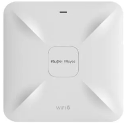 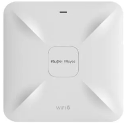 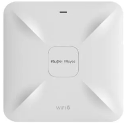 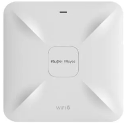 AP2
(sharing AP)
Step 2: air-based calibration among APs
AP2
(sharing AP)
AP3
(shared AP)
AP3
(shared AP)
Step 2:
Self-calibration
non-ideal backhaul
non-ideal backhaul
Step 2: air-based calibration among APs
Step 1:
Report
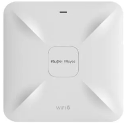 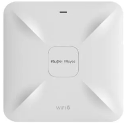 pilot
pilot
AP1
(shared AP)
AP1
(shared AP)
Step 1:
Report
STA
STA
Alterative 1: STA reports assistance information to the sharing AP, which then completes air-based calibration among APs
Alterative 2: STA reports assistance information to each coordinated AP,  which then independently completes self-calibration
pilot
pilot
pilot
Step 1:
Report
pilot
Step 1:
Report
STA measures downlink pilot or training signals and reports assistance information to AP(s).
The assistance information includes e.g., the downlink or uplink time/frequency/phase difference between APs.
With the assistance information, AP(s) can calibrate inter-AP synchronization error.
Slide 5
Ke Zhong, Ruijie Networks Co., Ltd
March 2024
Conclusion
STA-assisted calibration for multi-AP coordination: 
It is beneficial to introduce STA-assisted synchronization and calibration for multi-AP coordination (especially CJT) with non-ideal backhaul and non-ideal synchronization.

Details of STA-assisted calibration for multi-AP coordination need further study, including
Necessary measurements, signalling/mechanism(s) 
Reporting configuration/content/format/procedure
Calibration procedure
…
Slide 6
Ke Zhong, Ruijie Networks Co., Ltd
March 2024
Straw Poll
Do you agree that TGbn will introduce STA-assisted calibration for multi-AP coordination?

Yes:
No:
Abstain:
Ke Zhong, Ruijie Networks Co., Ltd
Slide 7
March 2024
References
[1] IEEE 802.11-23/0480r3, UHR proposed PAR, Laurent Cariou (Intel)
Slide 8
Ke Zhong, Ruijie Networks Co., Ltd